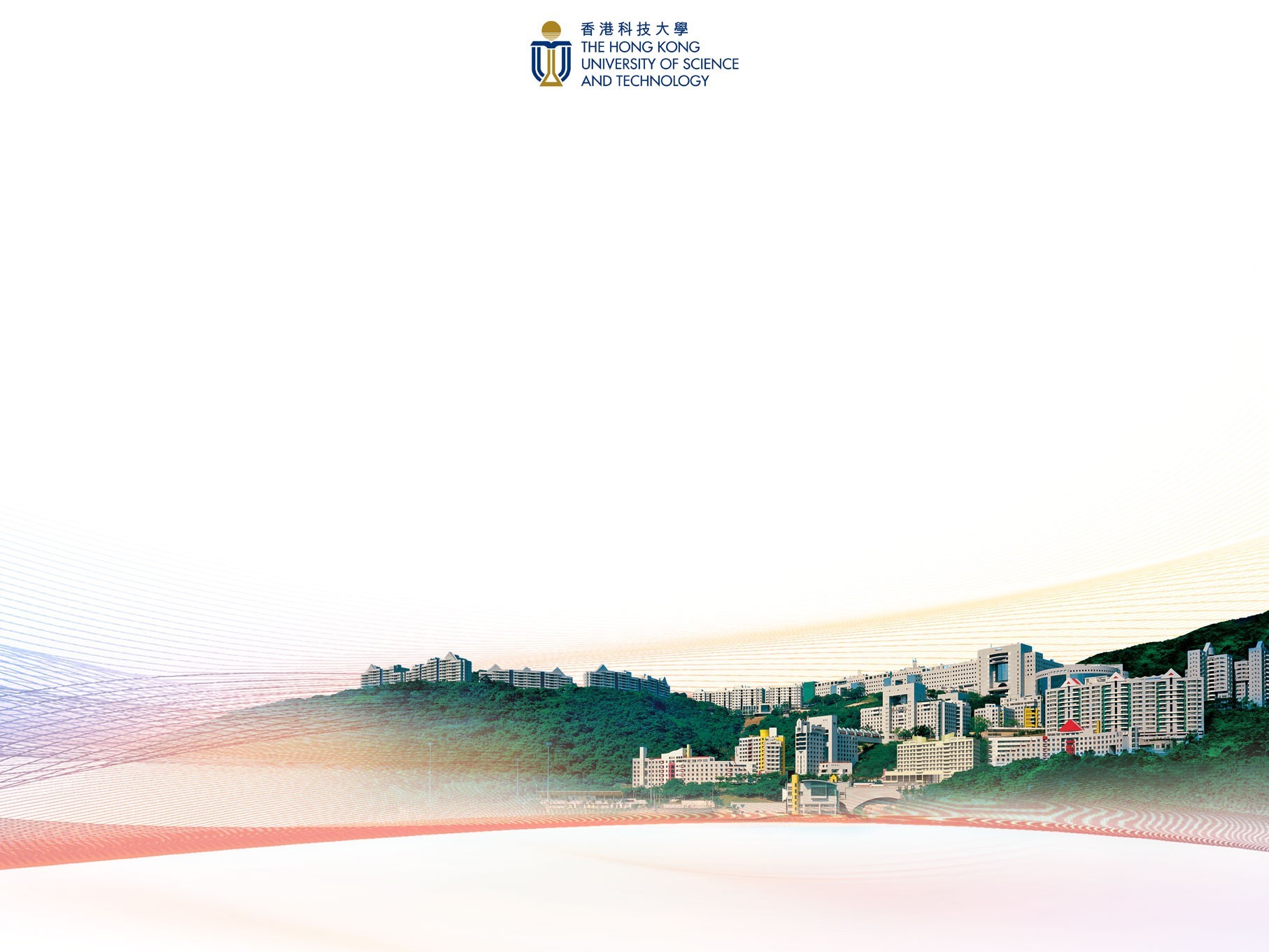 Efficient k-Regret Query Algorithm with Restriction-free Bound for any Dimensionality
XIE Min, The Hong Kong Univ. of Sci. and Tech.
Raymond Chi-Wing Wong, The Hong Kong Univ. of Sci. and Tech
Jian Li, Tsinghua University
Cheng Long, Queen’s University Belfast
Ashwin Lall, Denison University
1
Outline
Introduction
Problem Definition
Algorithm
Experiment
Conclusion
2
Outline
Introduction
Problem Definition
Algorithm
Experiment
Conclusion
3
Motivating Example
Background:
A database system usually contains millions of tuples nowadays and an end user may be interested in only some of them
It is convenient if the database system can provide some operators for an end user to obtain the tuples he is interested in
Multi-criteria Decision Making
Scenario:
Assume that a car is characterized by two attributes, namely horse power (HP) and miles per gallon (MPG)
Alice visits a large car database and wants to buy a car with high HP and high MPG
4
A Possible Solution
A possible solution: Some representative cars are selected based on some criteria (e.g., cars favored by Alice) and are shown to Alice
In order to decide which car to show, we assume
Alice has a preference function, called a utility function, in her mind
Based on this utility function, each car in the database has a utility
A high utility means that this car is favored by Alice
5
Goals in Multi-criteria Decision Making
Two goals in multi-criteria decision making:
Low User Efforts: we do not require a user to specific his utility, which might be unknown in advance
Controllable output size: it is meaningless if the user is overwhelmed by millions of tuples
Traditional queries:
The top-k query
The skyline query
6
Traditional Queries
The top-k query:
Assume that the utility function is given
The k tuples with the highest utilities are returned
The skyline query:
Does not ask a user for any utility function
Dominance: p dominates q if and only if p is not worse than q on each attribute and p is better than q on at least one attribute
Tuples which are not dominated by any other tuples in the database are returned
7
The k-Regret Query
Consider a particular user. It is very likely the there is a difference between the highest utility over all tuples in the database and the highest utility over the selected k tuples  
Consider all users. The greatest regret ratio (over all users) is called the   Maximum Regret Ratio
A k-regret query is to select a set of k tuples such that the maximum regret ratio of the set is minimized
Regret Ratio
8
The k-Regret Query (Intuition)
It quantifies how regretful a user is if s/he gets the best tuple among the selected k tuples but not the best tuple among all tuples in the database

Consider our car database application
Different users have different preferences in their minds
A k-regret query on the car database returns a set of k cars, minimizing the “regret” level for all users
No matter what preference the user has, there is a car in the selected set which is favored by the user in a great extent
9
Outline
Introduction
Problem Definition
Algorithm
Experiment
Conclusion
10
Preliminary
11
Preliminary (cont.)
12
Running Example
MPG
The car database ℙ consists of 6 tuples.
p1
p2
p3
p6
p4
p5
O
HP
13
Running Example (cont.)
14
15
Linear Utility Functions
16
Problem Definition
17
Requirements for the k-Regret Query
18
Restriction-free Bound Requirement
19
Our Contributions
20
Outline
Introduction
Problem Definition
Algorithm
Experiment
Conclusion
21
Sphere – High Level Idea
22
More Intuitions
23
More Intuitions
This is how we choose q
24
More Intuitions
This is how we define S
25
Theoretical Guarantee
26
Outline
Introduction
Problem Definition
Algorithm
Experiment
Conclusion
27
Experiment Setting
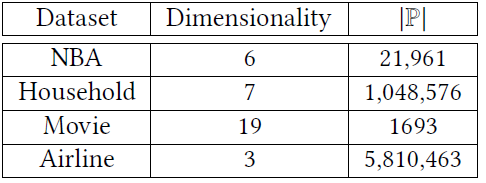 28
Experimental Results
Dataset: Household (d = 7, n = 1,048,578)
Factor: parameter k in the k-regret query
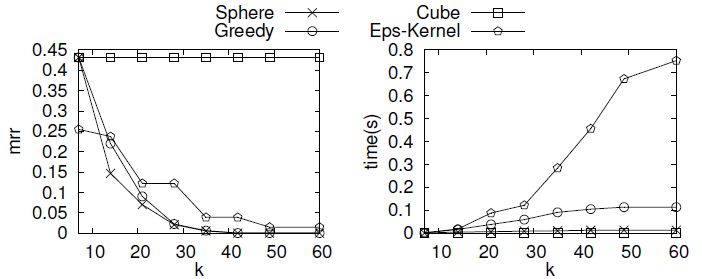 29
Experimental Results (cont.)
Scalability on n (d = 6, k = 30)
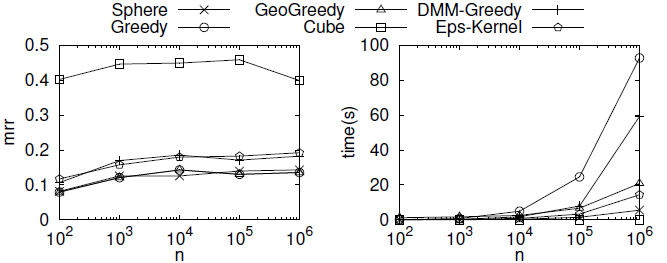 30
Experimental Results (cont.)
Scalability on d (n = 100,000, k = 30)
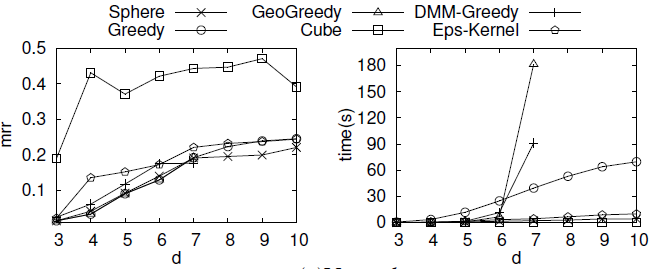 31
Outline
Introduction
Problem Definition
Algorithm
Experiment
Conclusion
32
Conclusion
We study the k-regret query in this paper
We propose an efficient algorithm called Sphere whose upper bound on the maximum regret ratio is restriction-free and asymptotically optimal for any dimensionality
We concocted extensive experiments to demonstrate the superiority of Sphere
33
Q & A
34
Back Up Slides
35
Other Applications
Information Retrieval (IR)
Recommendation Systems (RS)
Job recommendation system

Other commercial companies
Amazon, Taobao, …
36
Comparison between Algorithms
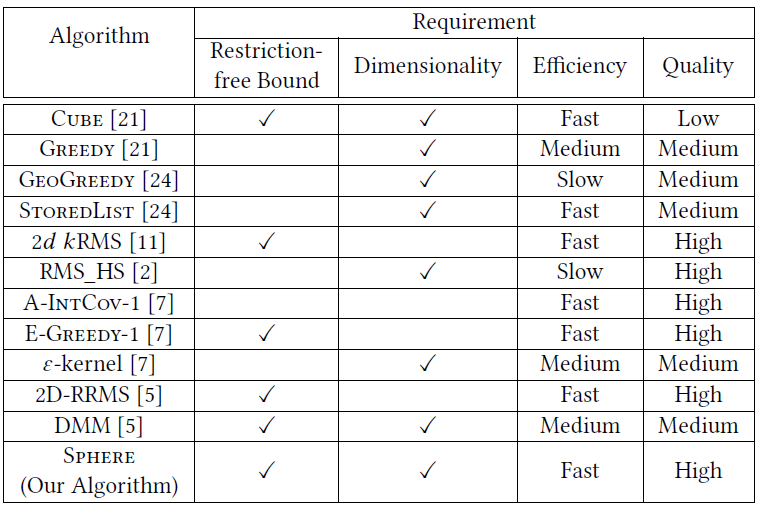 37
Restriction-free Bound Example
38
MPG
Terminologies
p1
p2
p3
p6
p5
p4
O
HP
39
MPG
Terminologies
p1
p2
p3
p6
p5
p4
O
HP
The distance between s and a point on the line segment connected by p2 and p3
40
Sphere
41
MPG
Step 1 (Initialization)
p1
p2
p3
p6
p5
p4
S ={p1, p4}
O
HP
42
MPG
p1
p2
p3
p6
p5
p4
O
HP
43
MPG
p1
p2
p3
p6
S ={p1, p2, p3, p4}
p5
p4
O
HP
44
Step 4 (Inserting additional points)
45
Experimental Results
Dataset: 2d anti-correlated dataset (n = 100,000)
Factor: parameter k in the k-regret query
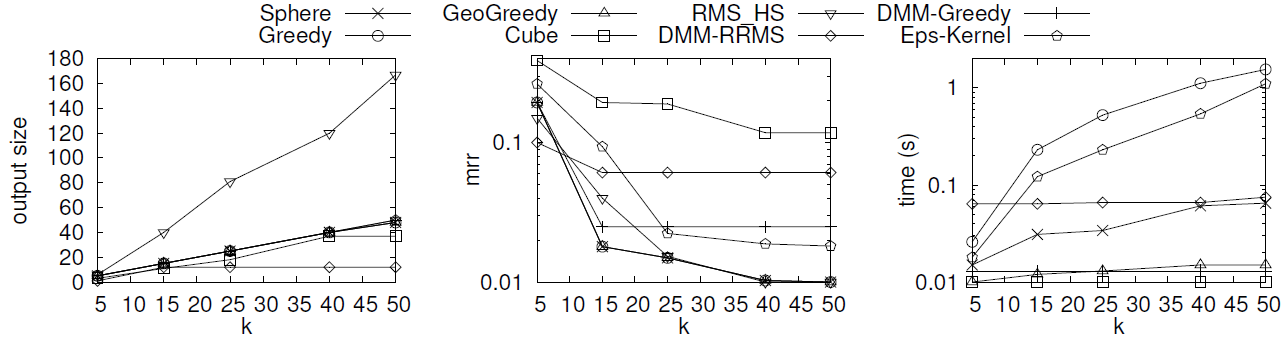 46
Experimental Results
Dataset: 6d anti-correlated dataset (n = 100,000)
Factor: parameter k in the k-regret query
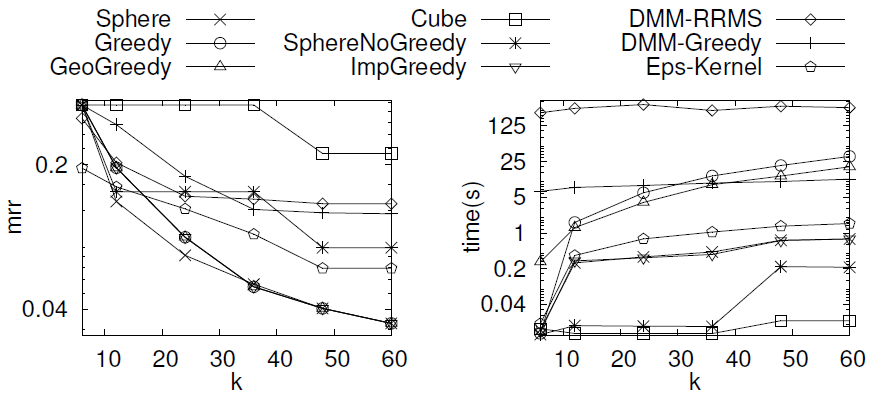 47
Subjective Evaluation
Dataset: NBA
Attributes:  scores (inverse), minutes played
We are interested in the players who obtained low scores in a long play time. It is useful to improve the performance
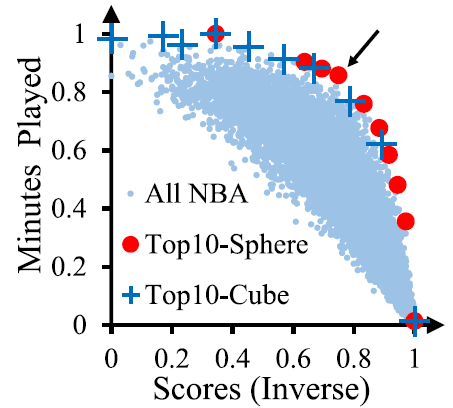 We are less interested in the players who play for a long time and obtain high scores
48